The cell cycle
Cell division result in genetically identical 
     daughter cell .
    most of the cell division involve the distribution of the identical genatic material – DNA- to daughter cell .
       cellular organization of the genetic material

A cell endowment of the DNA , its genetic information Is called genome .
Prokryotic genome is often a single long DNA 
Eukaryotic genome is usually consist of number of DNA
The replication and distribution of so much DNA is manageable  because the DNA molecules are package into chromosomes .
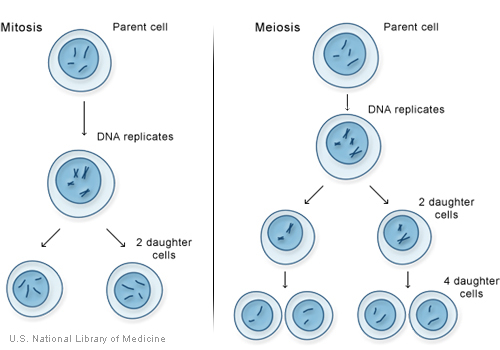 Distribution of the chromosomes during 
Eukaryotic cell division
When a cell is not dividing , and even as it duplicated its DNA in prepration of cell division ,each chromosomes in the form of long thin chromatin fiber .
After duplication each chromosomes has two sister chromatids
Mitosis , the division of the nucleus is usually followed immediately cytokinese the division of the cytoplasm .
Meiosis the division which yield non identical daughter cell that have only one 
set of chromosomes it occurs only in gonads.
mitotic division of cell cycle
Phase of the cell cycle
Mitotic M phase include both ( A)mitosis and( B ) cytokinesis
It consist of several stages
(A)-  interphase ( G1, S, G2 )
(B )   2- PROPHASE
3- PROMETAPHASE 
4-METAPHASE
5- ANAPHASE
6-TELOPHASE
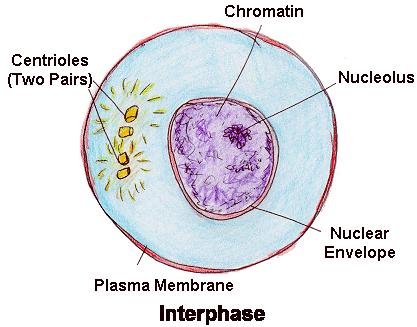 G2 INTERPHASE
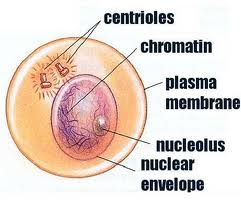 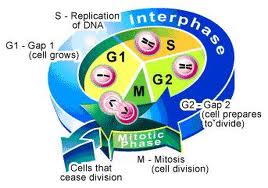 PROPHASE
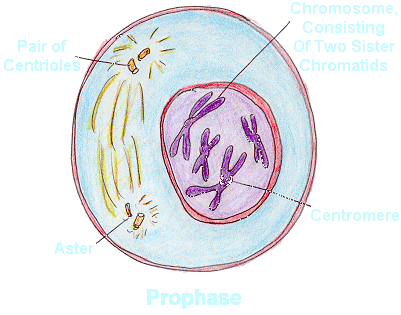 PROMATOPHASE
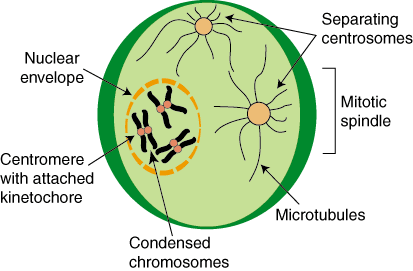 METAPHASE
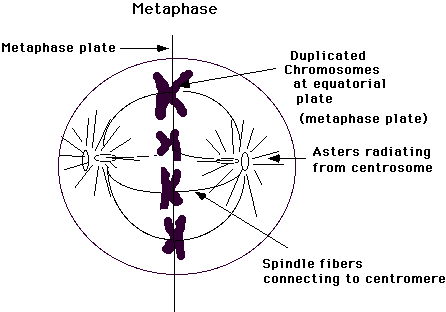 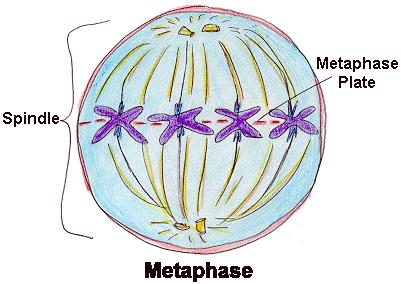 ANAPHASE
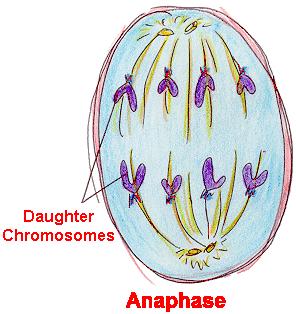 TELOPHASE AND CYTOKINESES
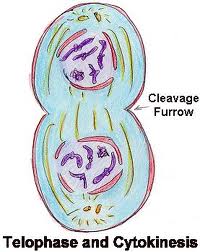 MITOTIC DIVISION OF ANIMAL CELL
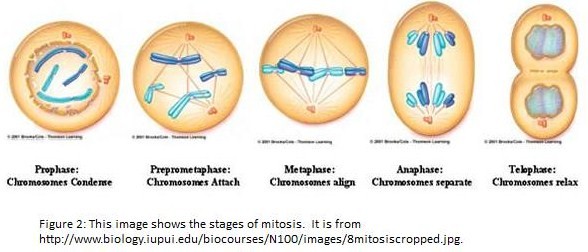